Лекция 3ГЕНЕТИЧЕСКИ МОДИФИЦИРОВАННОЕ РАСТИТЕЛЬНОЕ СЫРЬЕ
1. Создание и применение генетически 
модифицированного сырья 
2. Обеспечение безопасности пищевой продукции 
из генетически модифицированных источников
1. Создание и применение генетически модифицированного сырья
С незапамятных времен человек старался повысить урожайность и устойчивость растений против различных заболеваний и критических условий (соленые, кислые, неплодородные земли, засуха, мороз и т.д.), а также улучшить качество сельскохозяйственных продуктов. 
     Для достижения этих целей в первую очередь использовали доступные средства, в основном селекцию. Несмотря на то, что видовое улучшение организмов путем селекции – длительный и трудоемкий процесс, требующий большой интуиции, наши предки все же сумели вывести разные виды:
зерновых (пшеница, овес, рожь, кукуруза, рис, соя),
 бахчевых
 и многие виды однолетних и многолетних растений, существенно отличающиеся от своих предшественников
Традиционная селекция, в частности методы, основанные на половом скрещивании и отборе, и сегодня не утратила своего значения и до сих пор с успехом используется, хотя в последнее время в селекции высших растений наметились принципиально новые методологические подходы, которые дают возможность улучшения и усовершенствования существующих сельскохозяйственных культур. 
     Новые агрономические методы основаны на:
(бессеменном) размножении растений микроклонированием,
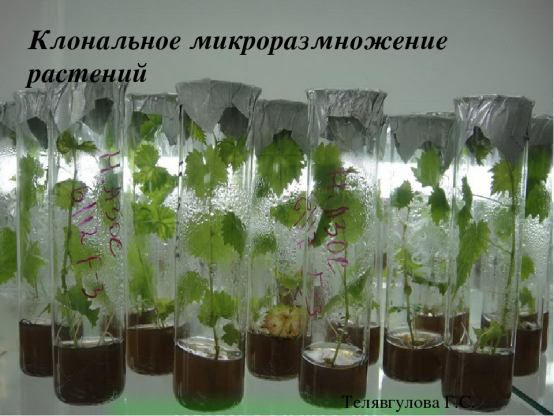 выведении новых сортов путем слияния протопластов 






и обогащения генома новыми нехарактерными для этого вида генами или дублирования существующих
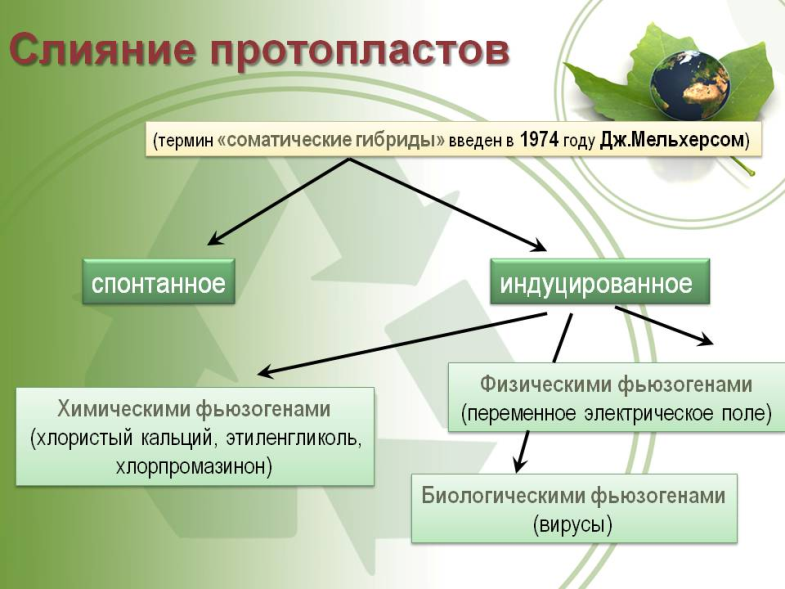 Основные цели применения методов 
генной инженерии высших растений:
 – преодоление полового барьера, существующего между видами при выведении новых сортов и получении межвидовых гибридов;
- получение растений, имеющих запрограммированные свойства. 
   
   Сегодня с помощью генной инженерии 
полностью или частично разрешены следующие проблемы: 
-увеличена устойчивость некоторых растений к гербицидам;
повышена устойчивость растений к микробным заболеваниям; 
улучшены товарные качества.
Уничтожение сорняков гербицидами способствует повышению урожайности растений и более эффективному использованию потенциала почвы. 
      Однако выяснилось, что остатки пестицидов (и в ряде случаев промежуточные продукты их окислительной деградации в растительной клетке) могут представлять опасность для здоровья людей и являются экологическими загрязнителями окружающей среды. 
    В связи с этим выведены растения, резистентные к некоторым гербицидам. 
    Технологии получения таких растений признаны эффективными, дешевыми и экологически оправданными средствами в борьбе с сорняками.
Количество потерь урожая во время хранения достаточно велико от заболеваний, вызванных насекомыми. 
   С помощью генно-инженерных манипуляций внутренний потенциал резистентности продуктов сельскохозяйственных растений можно увеличивать.   Например, гены спорообразующей бактерии Bacillus thuringiensis клонированы в различные растения, в итоге были получены результаты в борьбе против заболеваний, вызываемых насекомыми.
Большая часть потерь урожая – результат заражения продукции микроорганизмами. 
   Особенно быстро поддаются порче мягкие продукты, что выражается в их преждевременном созревании, гниении, потери вкуса, аромата и внешнего (товарного) вида.
   Повреждения и трещины плодов (кроме механического) в основном вызваны микрофлорой, существующей в самом плоде, под действием окислительных и гидролитических ферментов. 
  Повреждения плодов происходят в результате действия экзогенных ферментов микроорганизмов, развивающихся в продуктах, хотя в процессе гниения возможно активное участие и эндогенных ферментов самого продукта.
Можно приостановить или значительно понизить действие этих ферментов (пектиназ, целлюлаз, ксиланаз, амилаз, полифенолоксидазы, пероксидазы и др.) путем использования генетических манипуляций. 
   Примером может служить действие полигалактуроназы, находящейся в мякоти помидора, − фермента, который при хранении плода путем разрушения составных частей клеточной стенки вызывает преждевременное созревание, и, если при хранении действие фермента продолжается, гниение неизбежно. Этот процесс начинается с момента появления окраски.
    Например, если плод оставлен на растении для приобретения более интенсивной окраски, то с помощью ингибирования гена полигалактуроназы можно сохранить плотность плода до полного его созревания.
С помощью методов генной инженерии достигнуты определенные успехи в продлении срока хранения большого количества фруктов и овощей. 
   В настоящее время развитие генной инженерии растений дает возможность манипулирования одним геном, что означает приобретение растением одного нового свойства или признака. 
   Промышленные сорта растений, обогащенные одним геном: зерновые (кукуруза, пшеница, рис, ячмень); бобовые (соя, подсолнух, рапс); овощи и ягоды (помидор, картофель, цветная капуста, морковь, огурец, свекла са-харная, клубника, сельдерей); многолетние растения (яблоня, орех, ель, тополь, пальма).
Суть генной инженерии заключается:
в конструировании организмов с заданными свойствами путем целенаправленных операций над молекулами или структурами, несущими гене-тическую информацию. 
При этом видовая принадлежность организмов не меняется, но появляются не свойственные им признаки.
 Достижения современной науки позволяют осуществить перенос генов любого организма в клетку реципиента для получения растений с ре-комбинантными генами и, соответственно, новыми свойствами.
Г е н е т и ч е с к и   м о д и ф и ц и р о в а н н ы е    о р г а н и з м ы (ГМО) – организм или несколько организмов, любые неклеточные, одноклеточные или многоклеточные образования, способные к воспроизводству или передаче наследственного генетического материала, отличные от природных организмов, полученные с применением методов генной инженерии и содержащие генно-инженерный материал, в том числе гены, их фрагменты или комбинацию генов.
Г е н е т и ч е с к и    м о д и ф и ц и р о в а н н ы е    и с т о ч н и к и    п и щ и (т р а н с г е н н ы е п и щ е в ы е п р о д у к т ы) (ГМИ) – 
используемые человеком в пищу в натуральном или переработанном виде пищевые продукты (компоненты), полученные из генетически модифицированных организмов.
Классификация ГМИ
Генетически модифицированные растения, используемые в ка-честве сырья для пищевой промышленности, распределяются на две группы: 
I. Устойчивые к вредным факторам окружающей среды (к герби-цидам, насекомым, вирусам, к неблагоприятным погодным условиям). 
II. С улучшенными потребительскими свойствами: 
1) с измененной окраской и формой; 
2) устойчивые при хранении; 
3) с повышенной пищевой ценностью: 
а) с измененным аминокислотным составом; 
б) с повышенным содержанием β-каротина.
Методы трансформации растительной клетки
На первом этапе создания ГМО:
из большого числа генов, входящих в геном организма, выделяют один конкретный ген, контролирующий развитие того или иного признака (свойства) или кодирующий вполне определенный белок.
 Перенос генов в клетки других организмов осуществляется с помощью векторов, в качестве которых могут выступать ДНК плазмиды, ДНК вируса или ДНК фага.
К методам, трансформирующим растительные клетки, относятся следующие: 
1) микроинъекции – введение в ядро растительной клетки век-торной ДНК с включенным в нее трансгеном с помощью тонких стеклянных микроигл; 
2) электропорация – воздействаие на растительные протопласты и находящуюся в окружающей среде ДНК высоковольтным импуль-сом (200–350 В) в течение 54 мс с целью обратимого увеличения проницаемости биомембран. ДНК проникает в клетку через обра-зующиеся на короткое время поры; 
3) трансфекция – встраивание чужеродной ДНК в культивируе-мые эукариотические клетки в результате обработки их изолирован-ной ДНК (например, при добавлении ионов кальция);
4) упаковка трансформирующей ДНК в липосомы с целью за-щиты генетического материала от разрушительного действия нукле-аз, находящихся вне клеток. Липосомы, оболочка которых состоит из фосфолипидов, захватываются клетками, и ДНК попадает внутрь; 
5) бомбардирование суспензионной культуры, каллусной ткани или 4−5-дневных культивируемых незрелых зародышей однодольных микрочастицами (частицами золота или вольфрама размером 0,6 −3 мкм), на которые наносится ДНК вектора, содержащая необходи-мый трансген. Частицы, вылетевшие из «генной пушки», проникают в клетки и ядра.
2. Обеспечение безопасности пищевой продукции из генетически модифицированных источников
Анализ продуктов, полученные из ГМИ:
проводится анализ композиционной эквивалентности, то есть сравниваются молекулярные и фенотипические характеристики ГМИ и их традиционных аналогов,
 определяется содержание ключевых нутриентов, антиалиментарных, токсических веществ и аллергенов (характерных для данного вида продовольствия или определяемых свойствами переносимых генов).
Первый класс безопасности  ГМИ:
если не обнаруживают отличий ГМИ от традиционных продуктов, считают его полностью безвредным для здоровья потребителей.
                  Второй класс безопасности ГМИ:
 При обнаружении ка-ких-либо отличий 
                           Третий класс ГМИ: 
полного несоответствия сравниваемых продуктов (компонентов)
В настоящее время большинство ГМИ пищи относят ко второму классу безопасности, учитывая присутствие в их составе 1−2 белков, отвечающих за проявление желаемого признака, что отличает транс-генный продукт от традиционного. 
    С целью идентификации ГМИ среди новых продуктов используют:
методы генной биотехнологии, ориентированные на определение содержания в продукте рекомбинантной ДНК и детерминированного ею белка. 
Именно новые белки могут индуцировать аллергенные свойства и токсичность ГМИ.
Комплексная оценка пищевой продукции, полученной из ГМИ, включает три направления: 
-медико-биологическое, 
-медико-генетическое 
- технологическое. 
    Медико-биологическая экспертиза пищевой продукции, полученной из ГМИ, оценивает:
ее химический состав, показатели качества и безопасности;
 биологическую ценность и усвояемость (в эксприментах на лабораторных животных);
 токсикологические характеристики (в экспериментах на лабораторных животных – срок – не ме-нее 5−6 месяцев);
 аллергенные свойства; мутагенное действие; иммуномоделирующие свойства. 

    В результате медико-генетической оценки трансгенной продукции дается характеристика вносимой последовательности генов, регуляторных последовательностей генов, оцениваются эффекты выражения других генов, стабильность ГМИ, влияние ГМИ на окружающую среду.
Технологическая экспертиза оценивает потребительские свойст-ва и функционально-технологические параметры продукции из ГМИ. 
    В России и странах ЕС введена обязательная маркировка пище-вой продукции, содержащей более 0,9 % компонентов из ГМИ, вклю чая произведенную из ГМИ, но не содержащую ДНК и белок.
   Со-гласно СанПиН 2.3.2.1078-01 «Гигиенические требования безопасности и пищевой ценности пищевых продуктов» для пищевых продуктов из ГМИ обязательна следующая информация: 
-«генетически модифицированная продукция», 
-или «продукция, полученная из генетически модифицированных источников»,
- или «продукция содержит компоненты из генетически модифицированных источников» (для пищевых продуктов, содержащих более 0,9 % компонентов ГМИ), а также информация о государственной регистрации.
Пищевые продукты, полученные из ГМИ, но не содержащие ДНК и белок, в дополнительном этикетировании не нуждаются в случае полной эквивалентности пищевой ценности продукта тради-ционному аналогу. 
  В настоящее время в мире уже создано и разрешено для реализации более 100 сортов генетически модифицированных сельскохозяйственных культур.
По результатам комплексной экспертизы допущены к использованию в качестве продовольственного сырья следующие генетически модифицированные сельскохозяйственные культуры:
соя линии 40-3-2, устойчивая к гербициду «глифосат» (торговое название «Roundup»), производства фирмы «Monsanto Co» (США); 
картофель сортов «Рассет Бурбанк Ньюлив» и «Супериор Ньюлив», устойчивые к колорадскому жуку, производство фирмы «Monsanto Co»; 
кукуруза линии GA 21, устойчивая к гербициду «глифосат», производство фирмы «Monsanto Co»; линии MON 810, устойчивая к стеблевому мотыльку, производство фирмы «Monsanto Co» и др.
Контрольные вопросы:
1. Как классифицируют генетически модифицированные растения, используемые в качестве сырья для пищевой промышленности? 
2. Назовите методы трансформации растительной клетки. 
3. На чем основана электропорация? 
4. Для чего осуществляют упаковку генетического материала в липосомы? 
5. Какой металл используется для бомбардирования микрочастицами? 
6. Приведите примеры генетически модифицированных растений. 
7. Контроль за пищевой продукцией из ГМИ. 
8. Медико-генетическая экспертиза трансгенной пищевой продукции. 
9. Какие генетически модифицированные сельскохозяйственные культуры допущены к использованию в качестве продовольственного сырья? 
10. Как осуществляется маркировка пищевой продукции, со-держащей более 0,9 % компонентов из ГМИ?